Epigenetic Epidemiology Update

Matthew Suderman
MRC Integrative Epidemiology Unit
Sept 20, 2021
EWAS (only 11!)
Predicting CHD
Si J, Yang S, Sun D, et al. Epigenome-wide analysis of DNA methylation and coronary heart disease: a nested case-control study. Elife. 2021;10:e68671. 

Blood methylation for n=982 from China Kadoorie Biobank (n=512K adults)
n=494 CHD cases identified during 10-year follow-up.

2 CpG sites differentially methylated
cg23398826 SNX30associated with blood pressure (SBP and DBP); SNX30 linked by GWAS to DBP
cg02386575 IMPDH2/QRICH1 associated with age and with maternal obesity in pregnancy
These two sites belonged to WGCNA module with 23 CpG other differentially methylated sites (p < 1.1e-4 for each).
Congratulations!
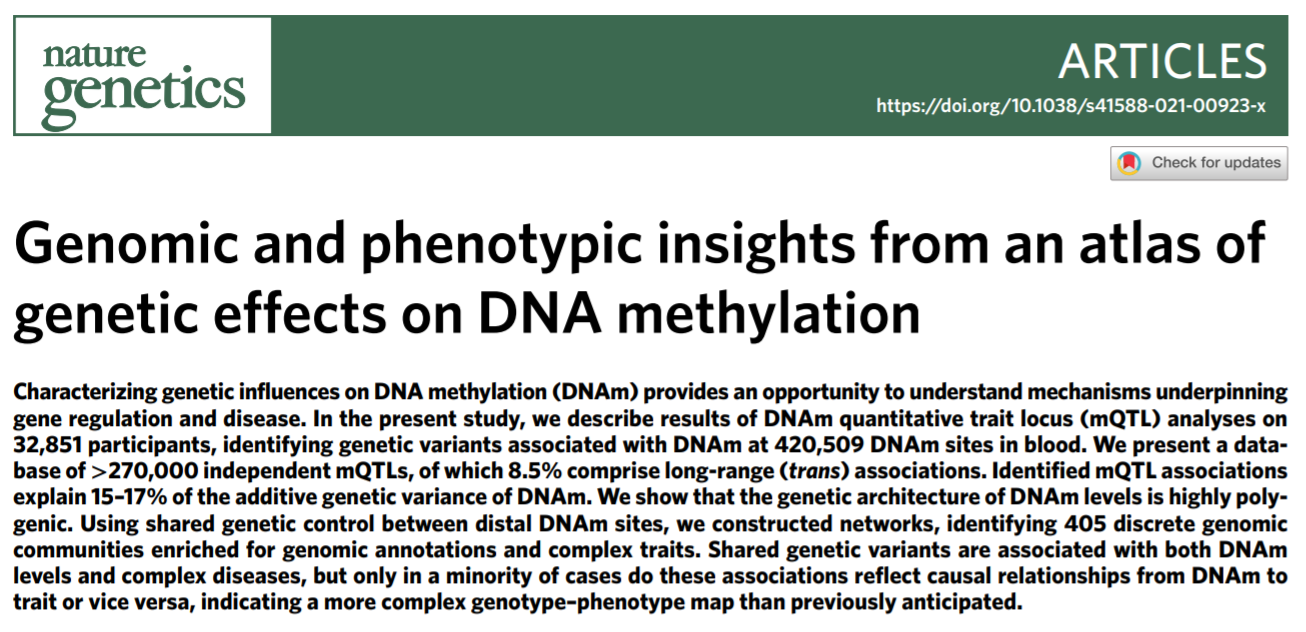 Changes in methylation cause changes in gene expression
Shi J, Xu J, Chen YE, et al. The concurrence of DNA methylation and demethylation is associated with transcription regulation. Nat Commun. 2021;12(1):5285. 

Aim to identify regions where DNMT or TET are actively changing methylation.
‘methylation concurrence ratio’ = the sum of partially methylated fragments’ weights divided by the sum of all fragments’ weights in that region.
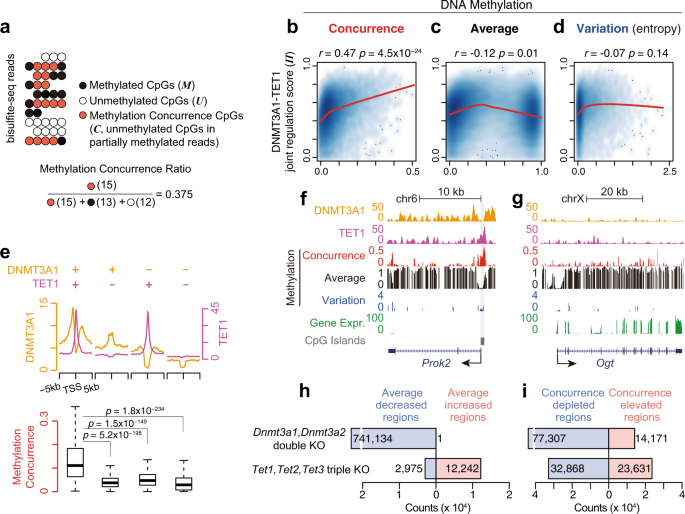 Changes in methylation cause changes in gene expression
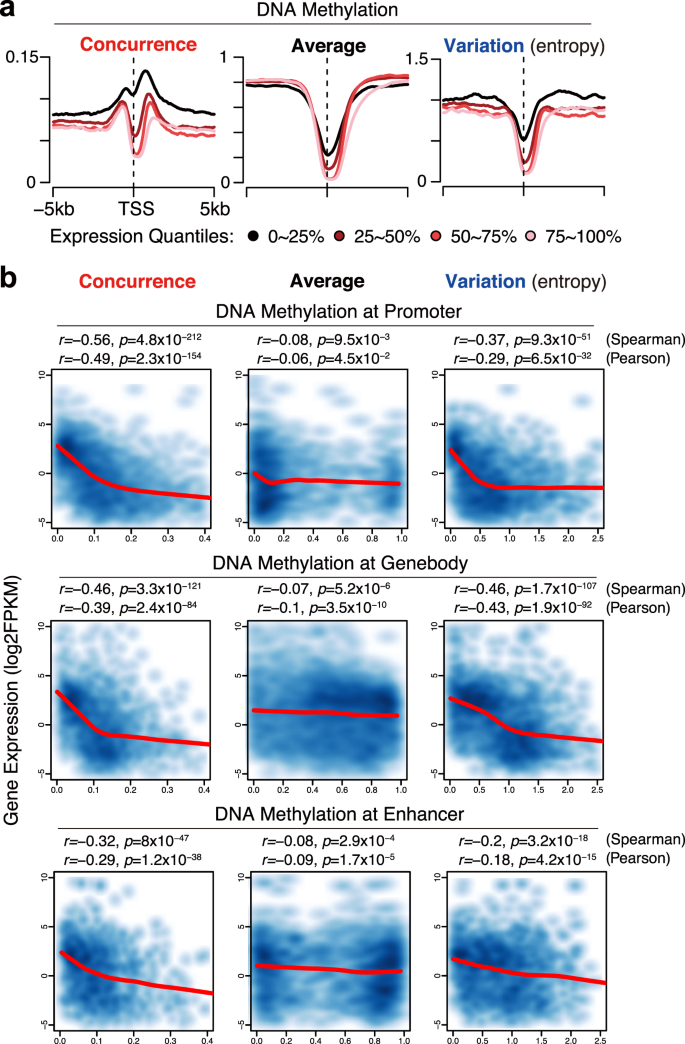 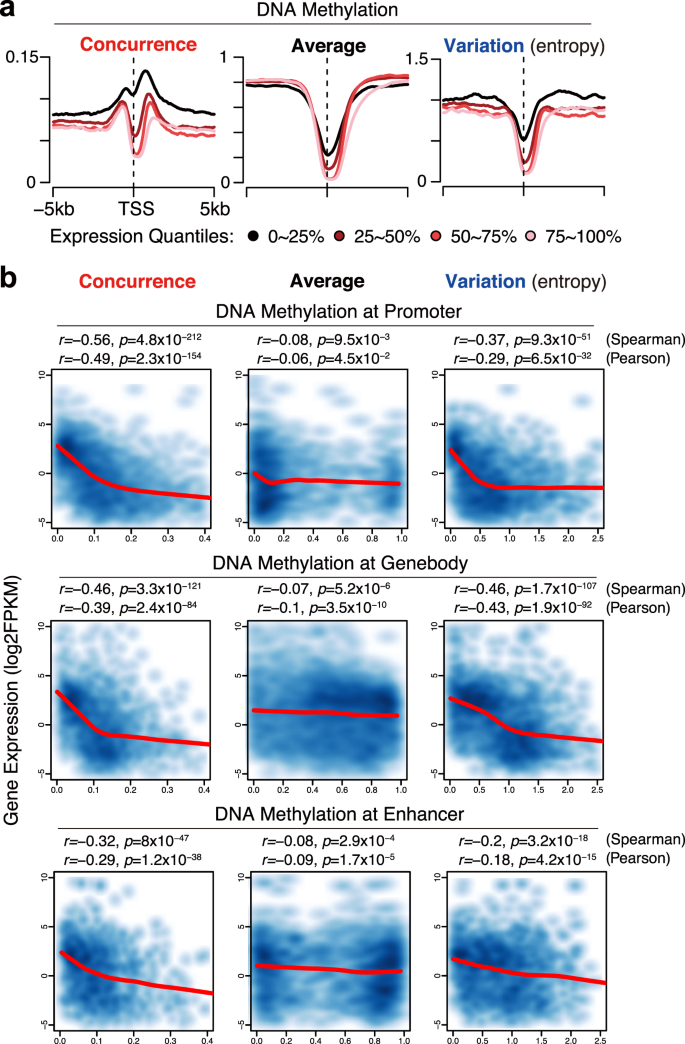 “elevated methylation concurrence in tumors is associated with the repression of 40~60% of tumor suppressor genes, which cannot be explained by promoter hypermethylation alone.”
Harmonizing 450k and EPIC
Vanderlinden LA, Johnson RK, Carry PM, et al. An effective processing pipeline for harmonizing DNA methylation data from Illumina's 450K and EPIC platforms for epidemiological studies. BMC Res Notes. 2021;14(1):352.
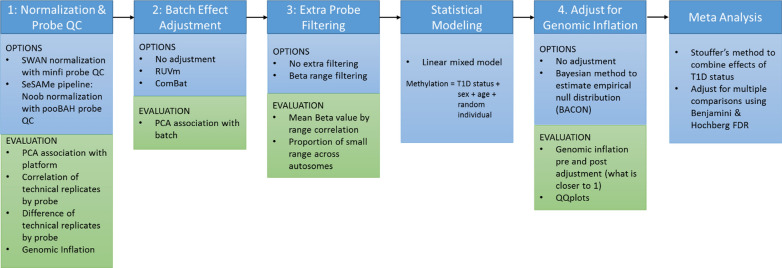 Harmonizing 450k and EPIC
Conclusions
“we recommend including technical replicates in the study design to aid in assessing the quality of pre-processing steps”
“normalization and probe filtering had the biggest effect on data harmonization”
“correcting for genomic inflation also helped with harmonization”
“results of the single model were qualitatively similar to the meta-analysis”